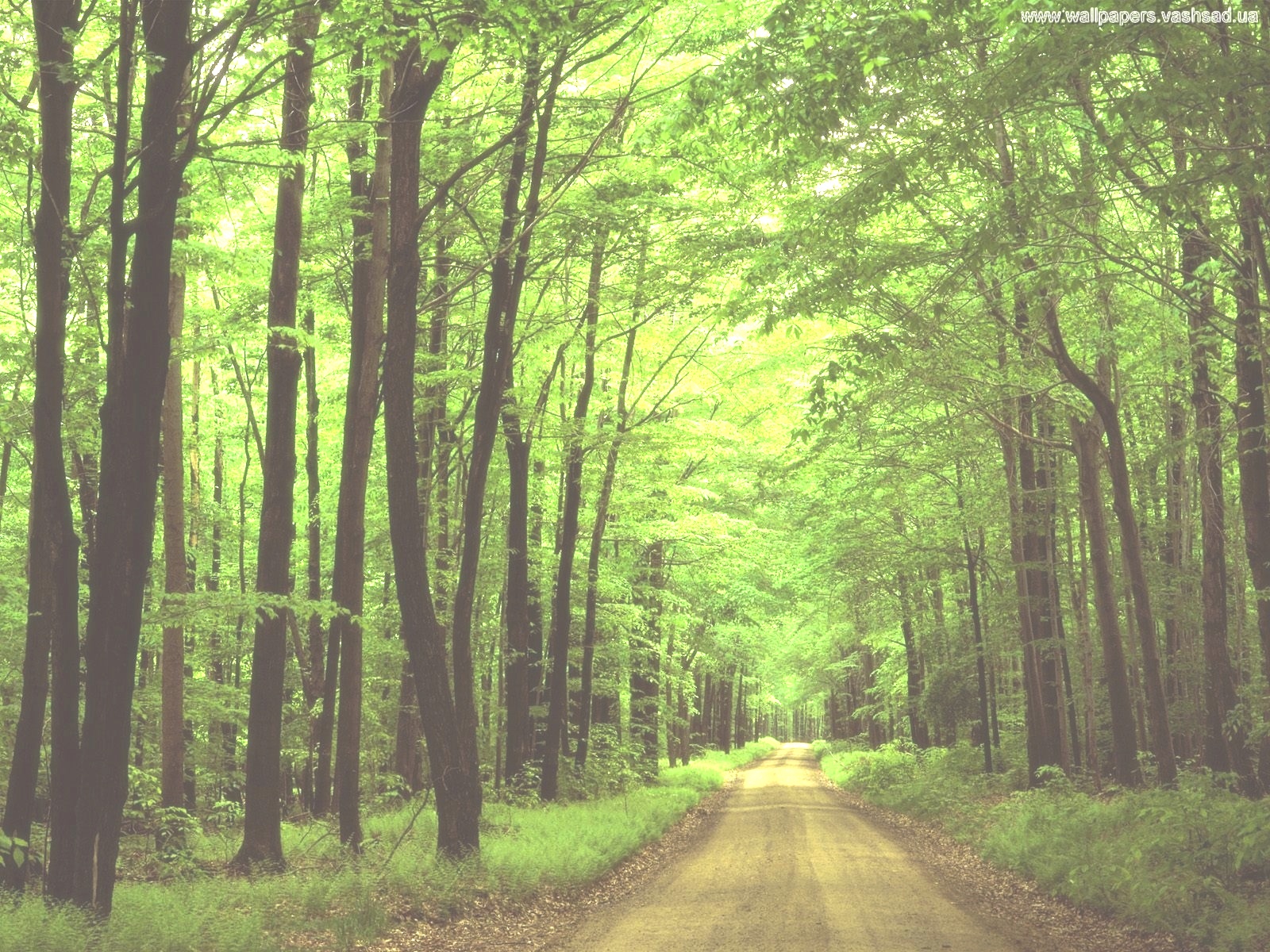 Муниципальное бюджетное образовательное учреждение
Сергачская средняя общеобразовательная школа №6
учебно-исследовательская работа
Использование простейших методов биоиндикации в изучении загрязнений воздушной среды
Работу выполнила
ученица 10 класса
Соколова Наталья       16 лет
Руководитель:
учитель биологии,
Пигалова Екатерина Владимировна
2015 год
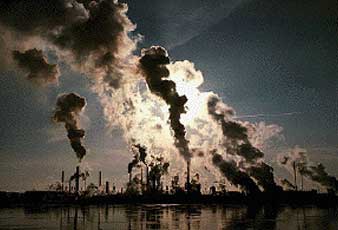 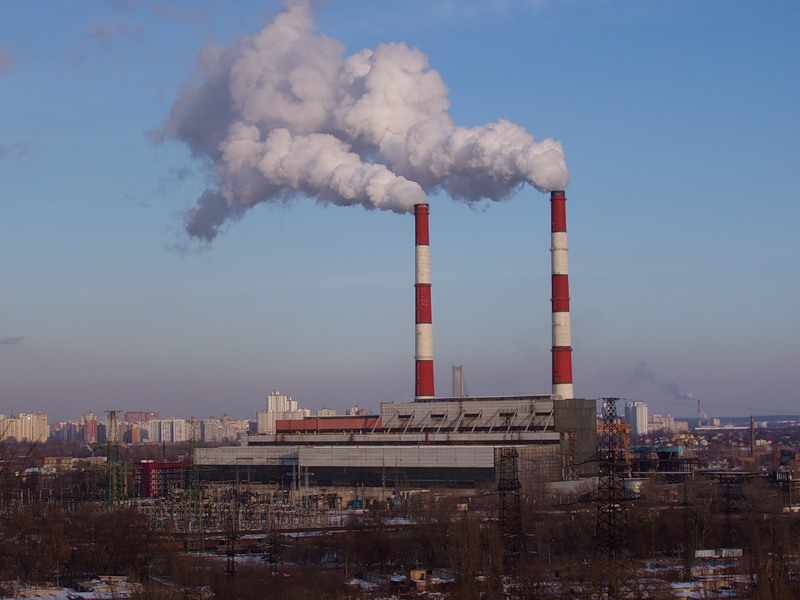 Загрязнение атмосферного воздуха
Загрязнение воздуха токсично для людей и для окружающей среды, и оно почти всегда исходит от человека.
Цель работы:
Изучение состояния атмосферного воздуха города Сергача простейшими методами биоиндикации.
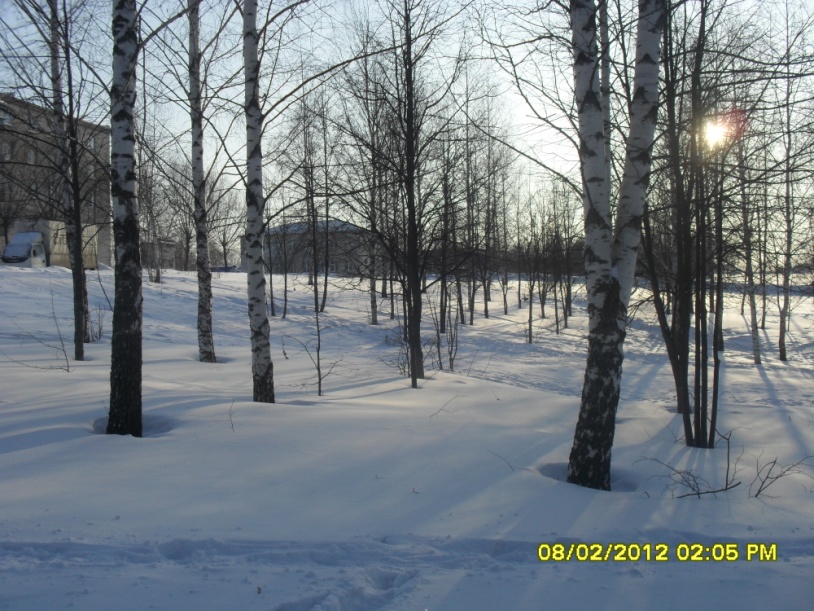 Задачи:
Изучить явление - биоиндикации (один из специфических методов мониторинга загрязнения окружающей среды)
Выявить видовой состав лишайников, встречающихся в городе и сделать вывод о степени загрязнённости воздуха в городе.
Определить  состояние хвои сосны обыкновенной для оценки загрязненности атмосферы
Сделать вывод о степени загрязнённости воздуха в городе.
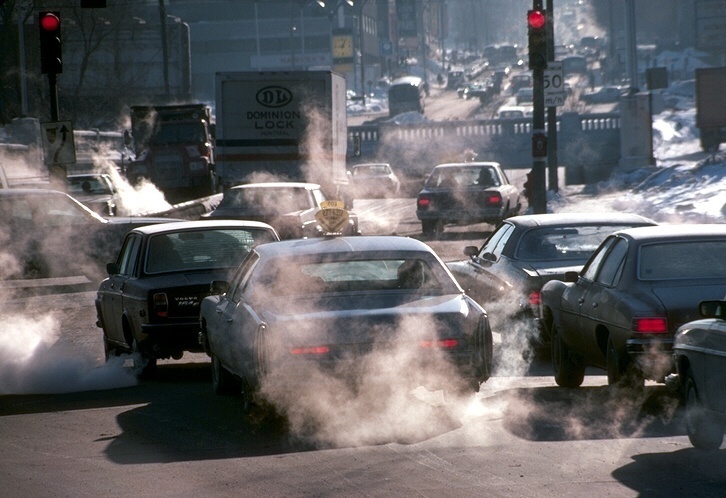 Актуальность выбранной темы связана с тем, что виды-индикаторы позволяют выявить специфические особенности среды в связи с антропогенной нагрузкой, что сказывается на условиях обитания организмов и приводит к сокращению биоразнообразия. 
А также ученые, далеко не вчера пришли к очевидному выводу, активная деятельность человека наносит Земле неповторимый вред. Сохранение качества окружающей среды и здоровья населения находится в числе самых острых проблем современности.
Гипотеза:
Выходя на прогулку взрослые нам говорят: «Что вы там забыли? На улице чистого воздуха нет!» Я решила провести исследовательскую работу, и узнать, все ли так плохо с воздухом в моем городе.                       Правда ли  экологическое 
состояние атмосферного                                          воздуха в г.Сергач –                                          критическое.
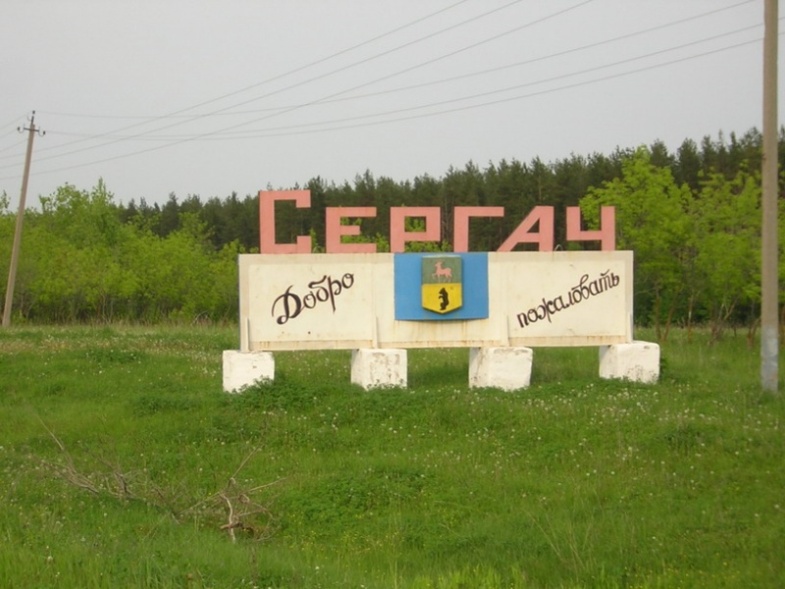 Объектом исследования:
служит атмосферный воздух на нескольких изучаемых площадках:

- площадка № 1 (общая), территория объездной дороги рядом с кафе «Лесное»
- площадка № 2 (общая), территория дендропарка
- площадка № 3 (общая), территория ФОКа «Лидер» 
- площадка № 4а (для лихеноиндикации), территория                     школы №6
- площадка № 4б (по состоянию хвои сосны), территория санатория «Серебряные ключи»
Оценка экологического                                                  состояния воздушной   среды методом                                                           лихеноиндикации
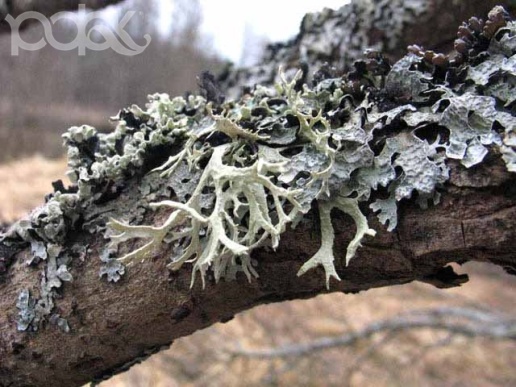 Признанные биоиндикаторы воздуха - лишайники. Они оказались очень чувствительными к окислам серы и азота. При увеличении концентрации загрязнителей в воздухе с лишайниками происходят различные изменения: 
Во-первых, снижается видовое разнообразие лишайников, 
Во-вторых, снижается численность                             лишайников, 
В-третьих, в 4-6 раз уменьшается                                            величина таллома лишайников.
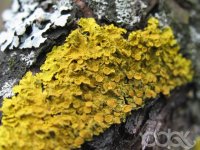 Ход работы:
Определить пробную площадку. 
Определить видовой состав деревьев на этой площадке. 
Изучить видовой состав лишайников. 
С помощью рамки определить степень покрытия древесного ствола лишайниками.
Определить степень загрязнения воздуха в районе исследования
- площадка № 1. Расположена на территории объездной дороги, рядом с кафе «Лесное». Эта зона находится за городом. Но непосредственно около этой территории еще проходят железнодорожные пути, стоит сахарный завод.
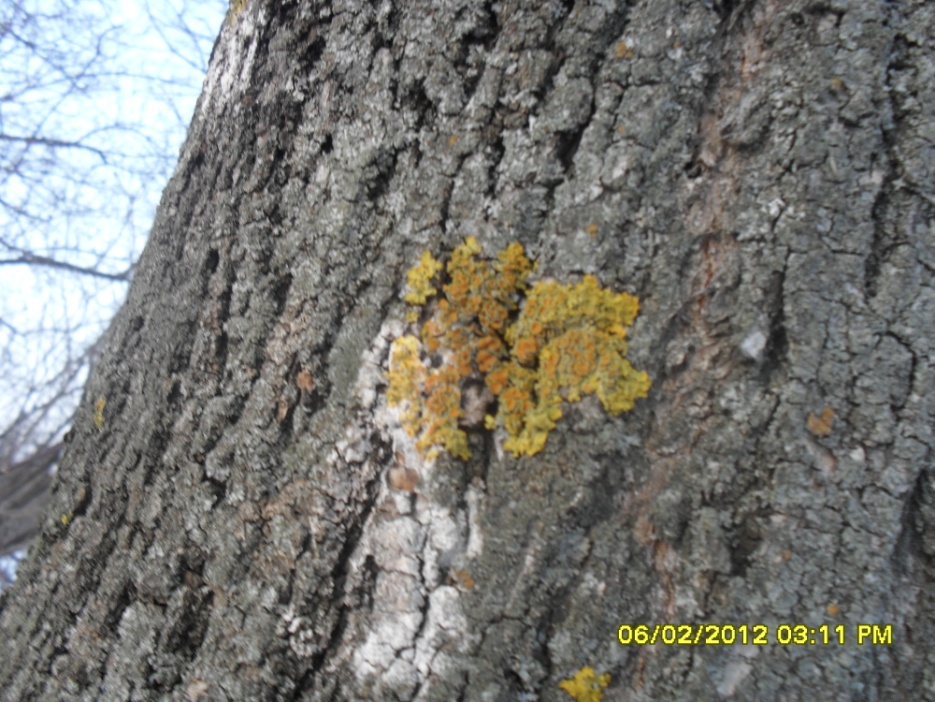 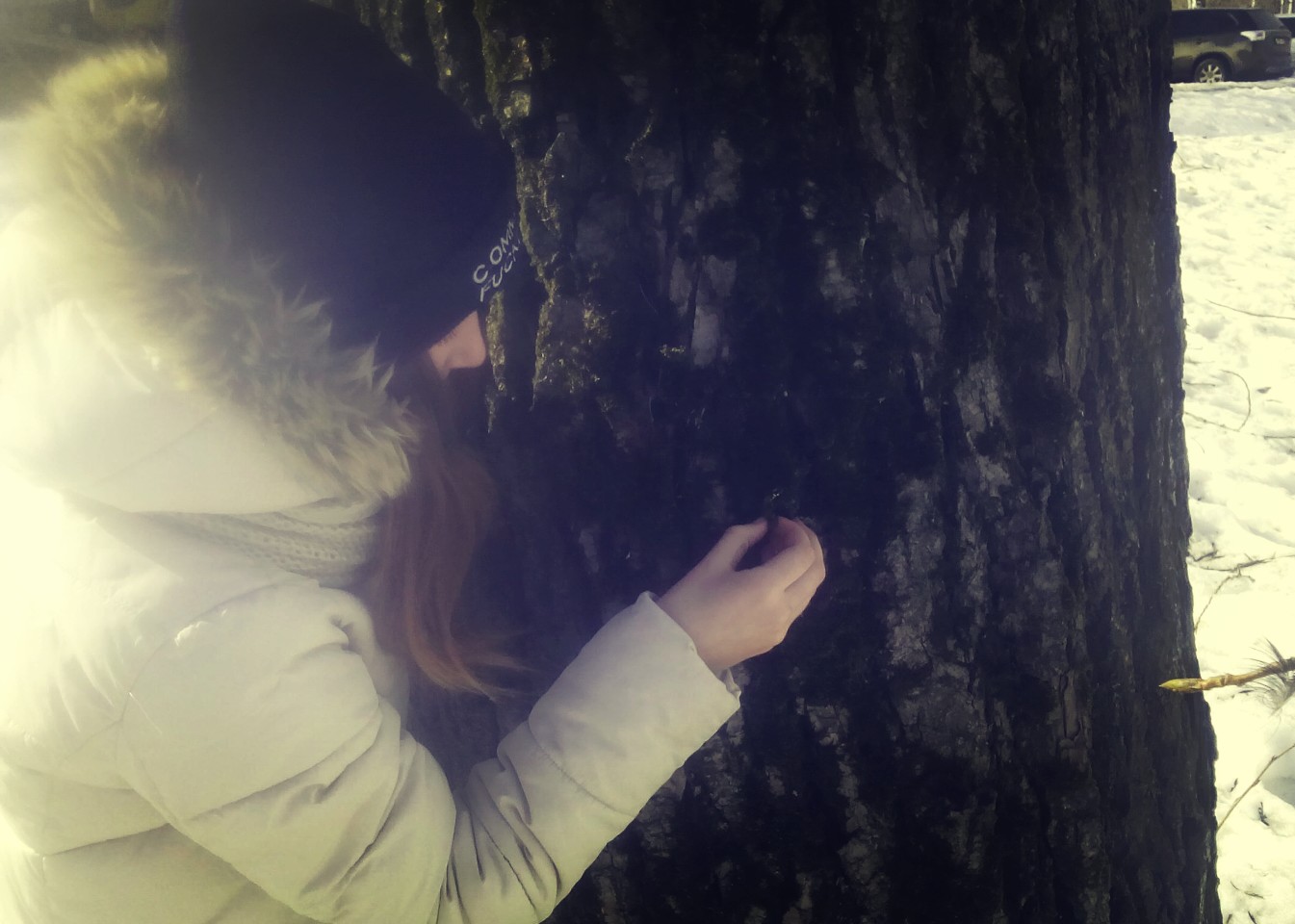 - площадка № 2. Расположена в районе дендропарка «Явлейка». Транспортный поток и предприятия загрязняющие воздух отсутствуют.
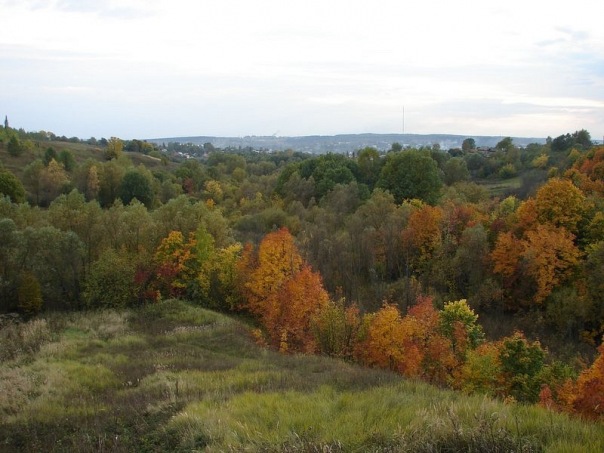 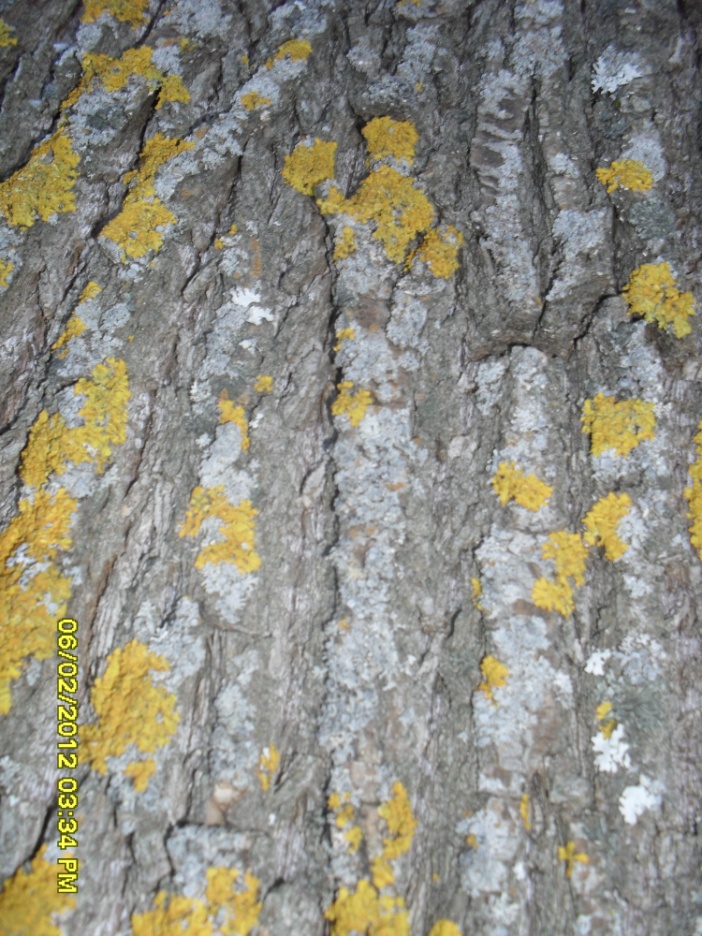 площадка № 3. Расположена в районе ФОКа «Лидер» Неподалёку расположена автодорога, но с небольшим потоком машин
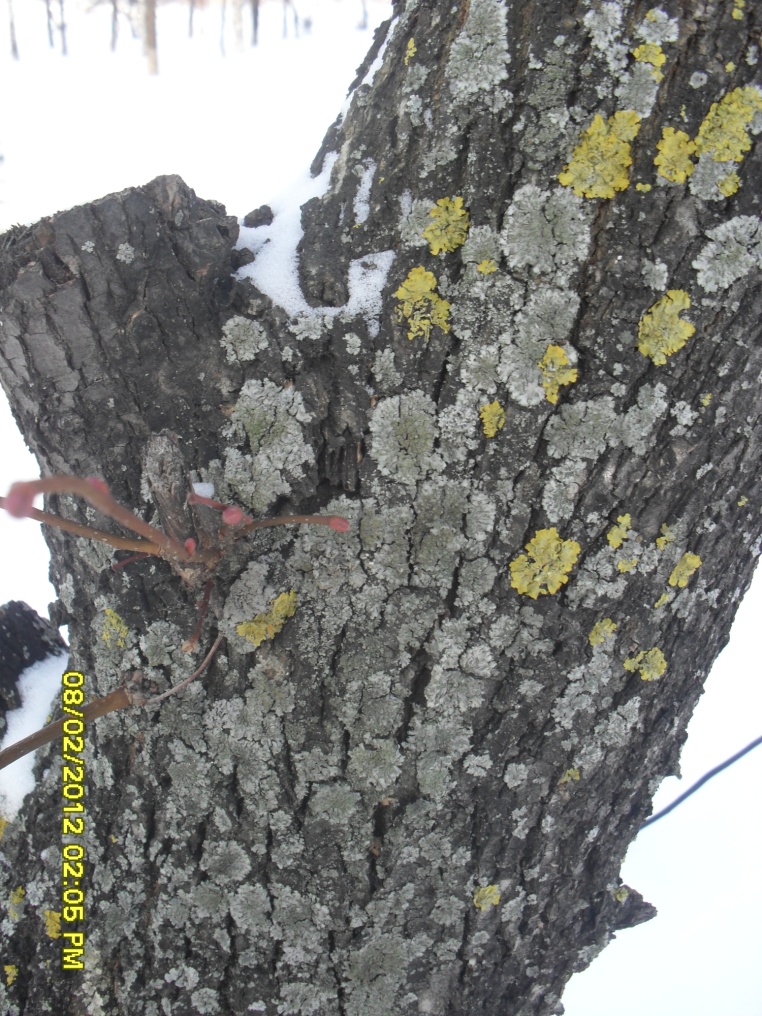 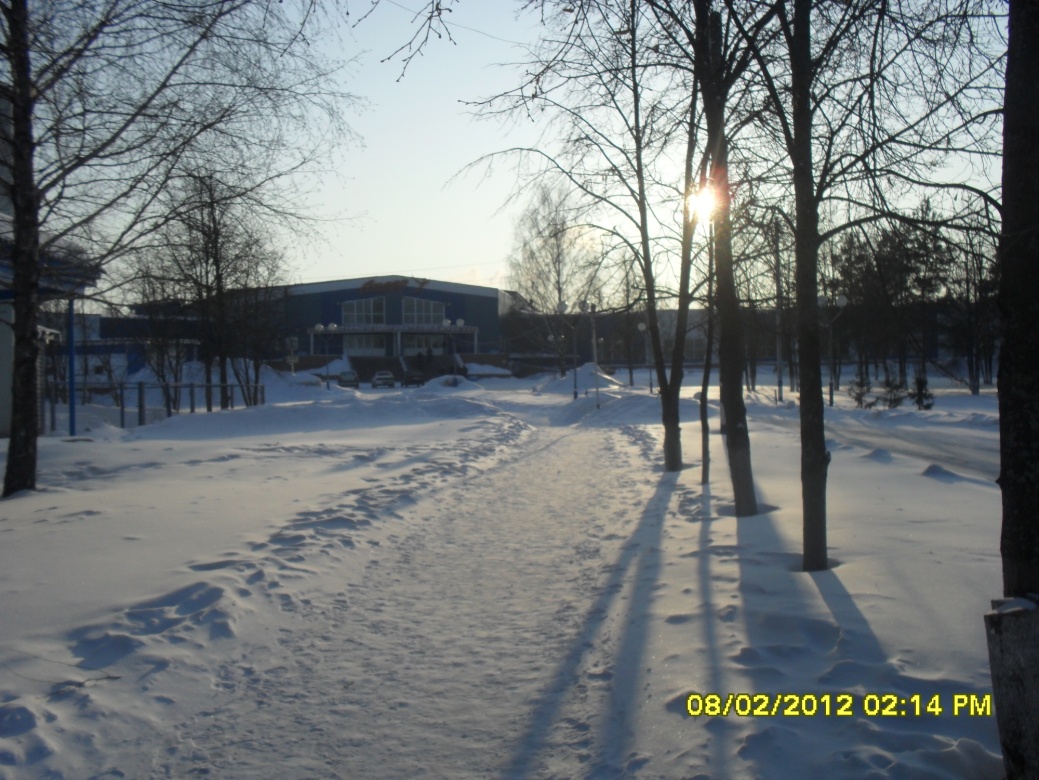 площадка № 4а. Расположена на территории МБОУ СОШ №6. Вблизи с площадкой наблюдается интенсивное транспортное движение. Неподалёку расположена котельная, автовокзал, и проходят железнодорожные пути.
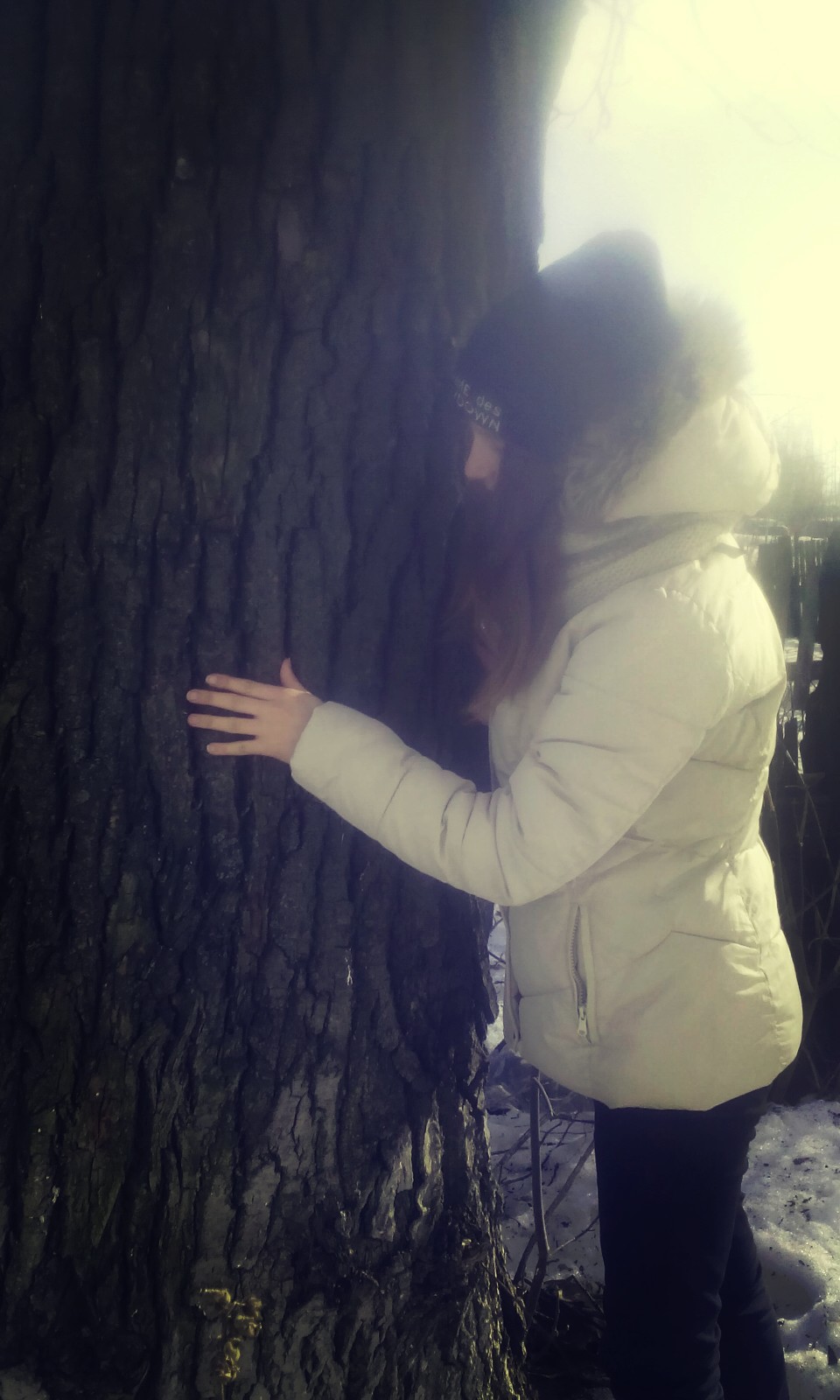 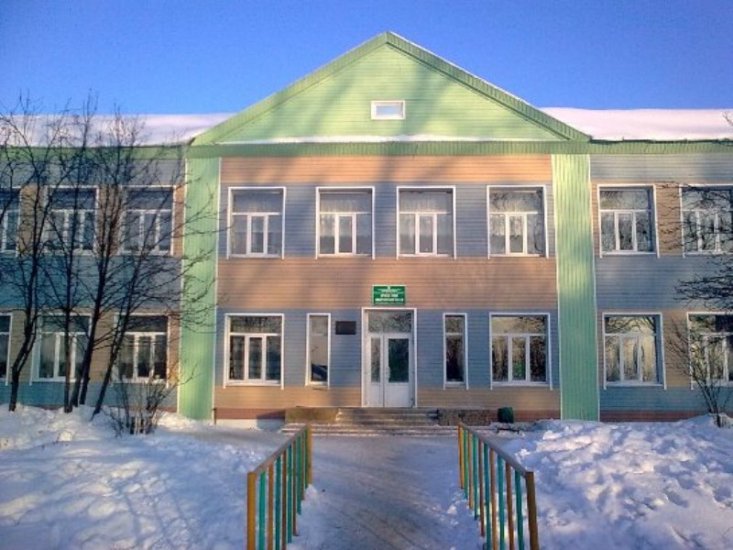 Результаты:
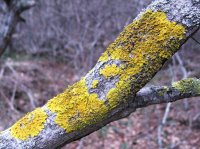 Вывод:
По чистоте воздуха исследованные нами площадки можно расположить в следующей последовательности: площадка №2 с наиболее чистым воздухом, следом идет площадка №3, затем малое загрязнение наблюдается на площадке №4 и площадка №1 со среднем коэффициентом загрязнения
         В результате исследования я выяснила, что наибольшее разнообразие видов лишайников и их плотность зависят от их удаленности от автодорог и заводов. Сокращение количества лишайников на деревьях говорит об усилении загрязнения окружающей среды.
Оценка экологического состояния воздушной среды по состоянию сосны обыкновенной
Считается, что для условий        
                           лесной полосы России  наиболее                                                       
                           чувствительны к загрязнению воздуха 
                           сосновые леса. Это обусловливает 
                           выбор сосны как важнейшего 
                           индикатора антропогенного влияния,
                           принимаемого в настоящее время за 
                           «эталон биодиагностики».
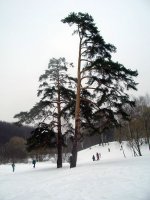 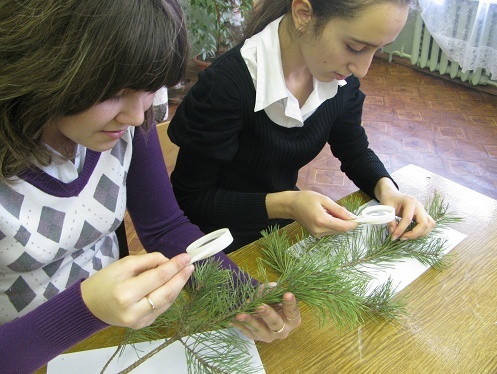 Ход работы:
Выбрать конкретные участки леса, контрастные по уровню атмосферного загрязнения – вблизи автодорог, предприятий и т.д.
С ветвей 5-10 деревьев отобрать побеги. С них собрать всю хвою и визуально исследовать ее состояние.
Определить степень загрязнения воздуха в  
                            районе исследования
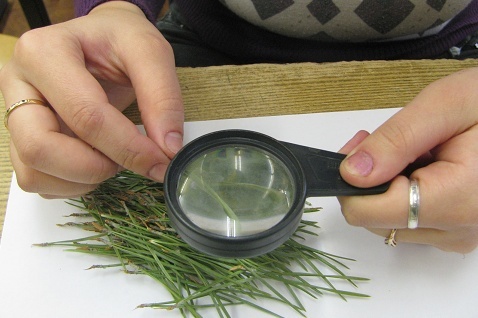 Рис.1. Класс повреждения и усыхания хвои
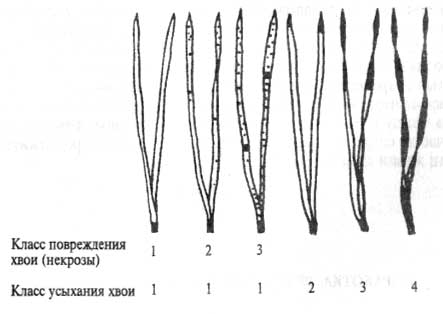 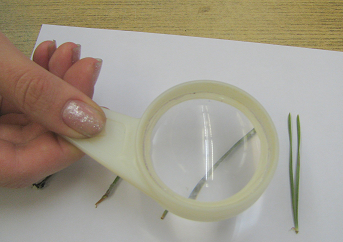 Класс повреждения хвои: 
1 – хвоинки без пятен,
2 – хвоинки с небольшим числом пятен,
3 – хвоинки с большим числом чёрных и жёлтых пятен, некоторые из них крупные, во всю ширину хвоинки.
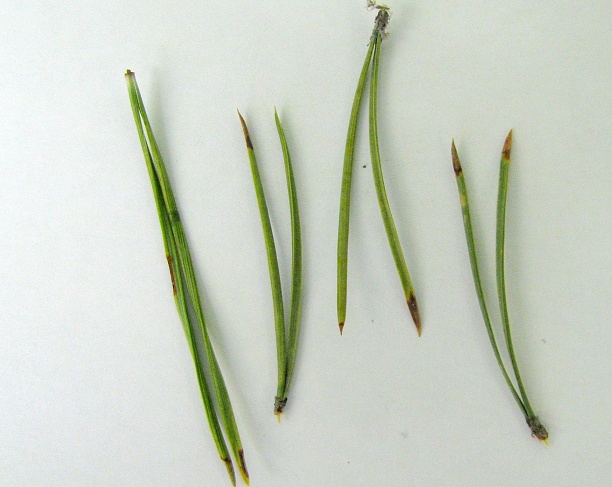 площадка № 1 (общая), территория объездной 
дороги рядом с кафе «Лесное»
площадка № 3 (общая), 
территория ФОКа «Лидер»
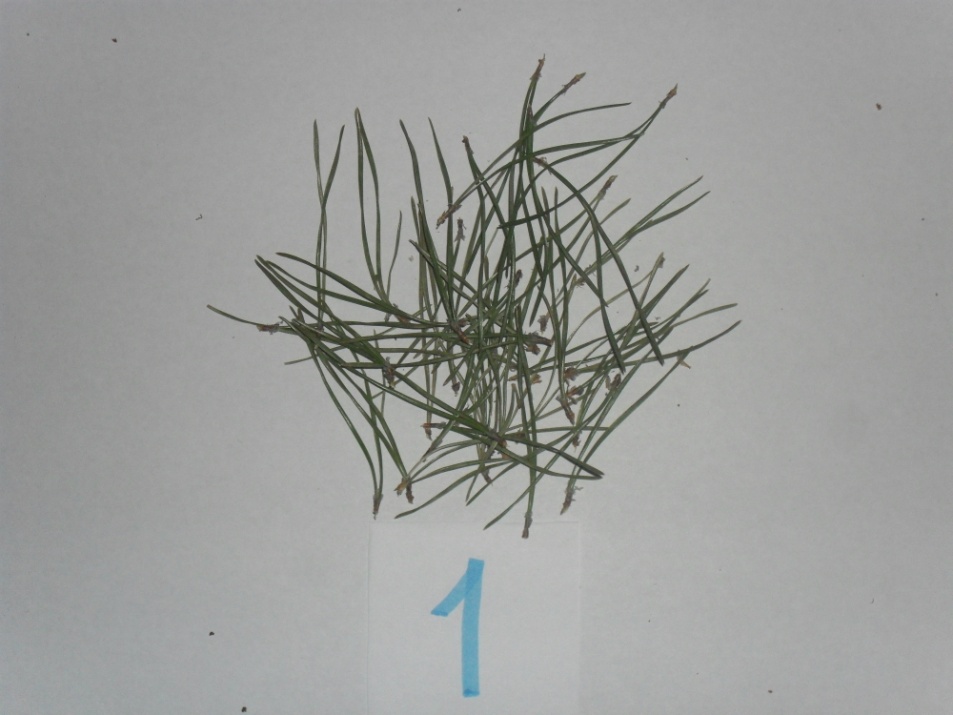 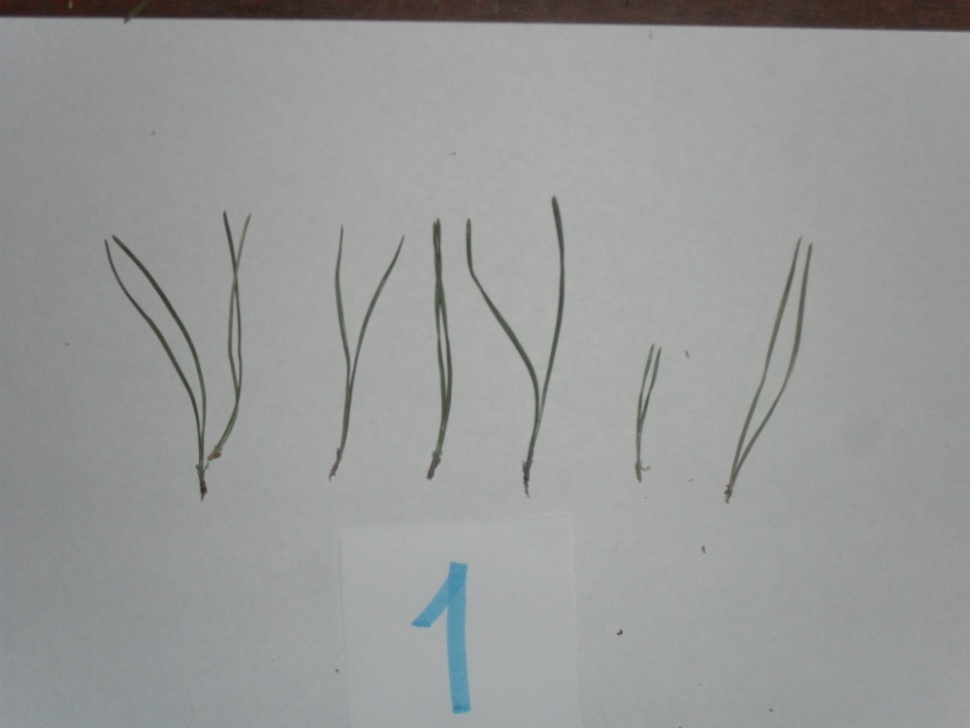 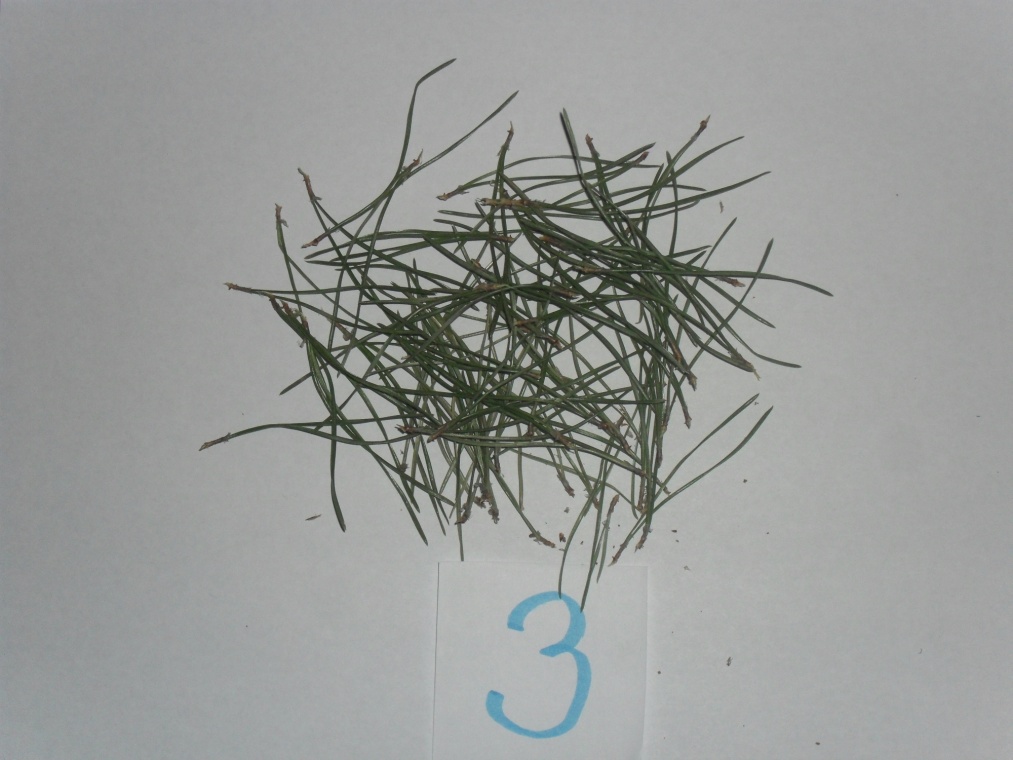 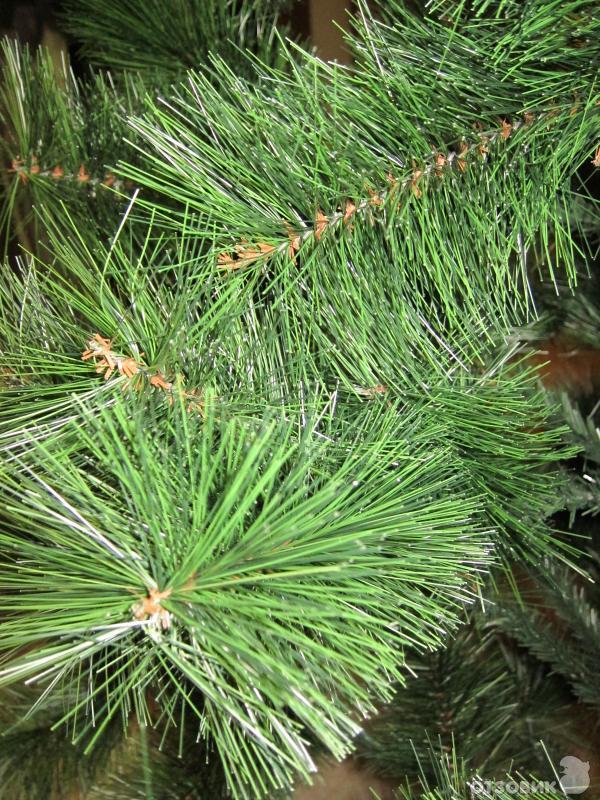 площадка № 2 (общая),
 территория дендропарка
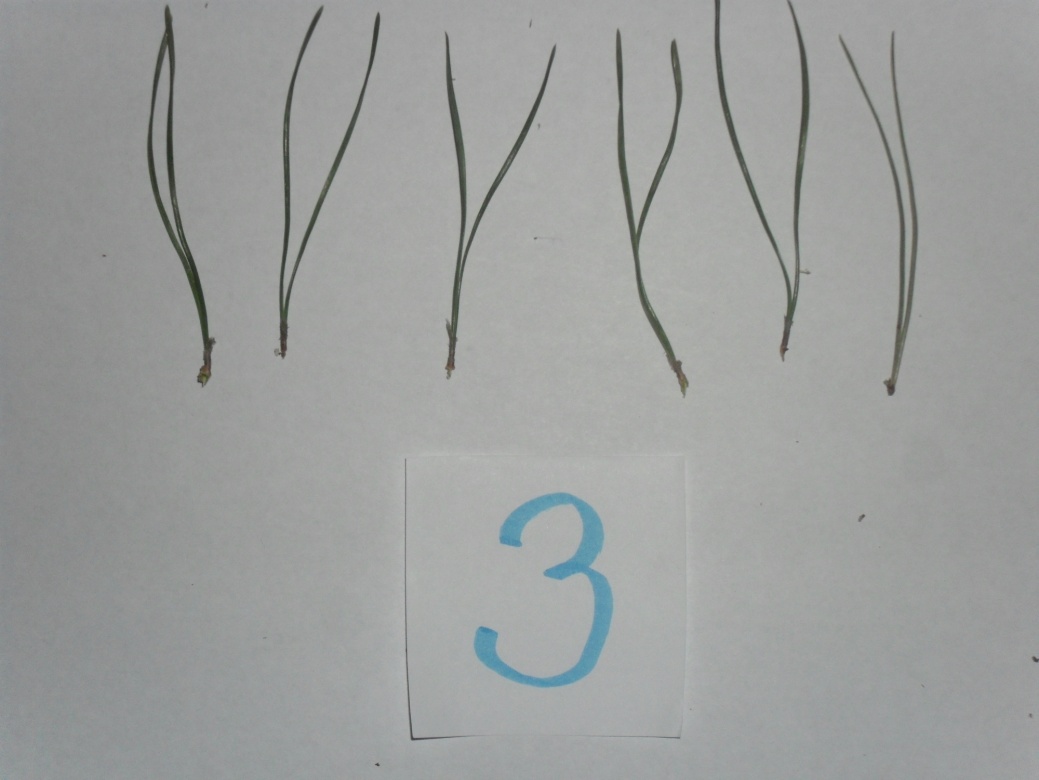 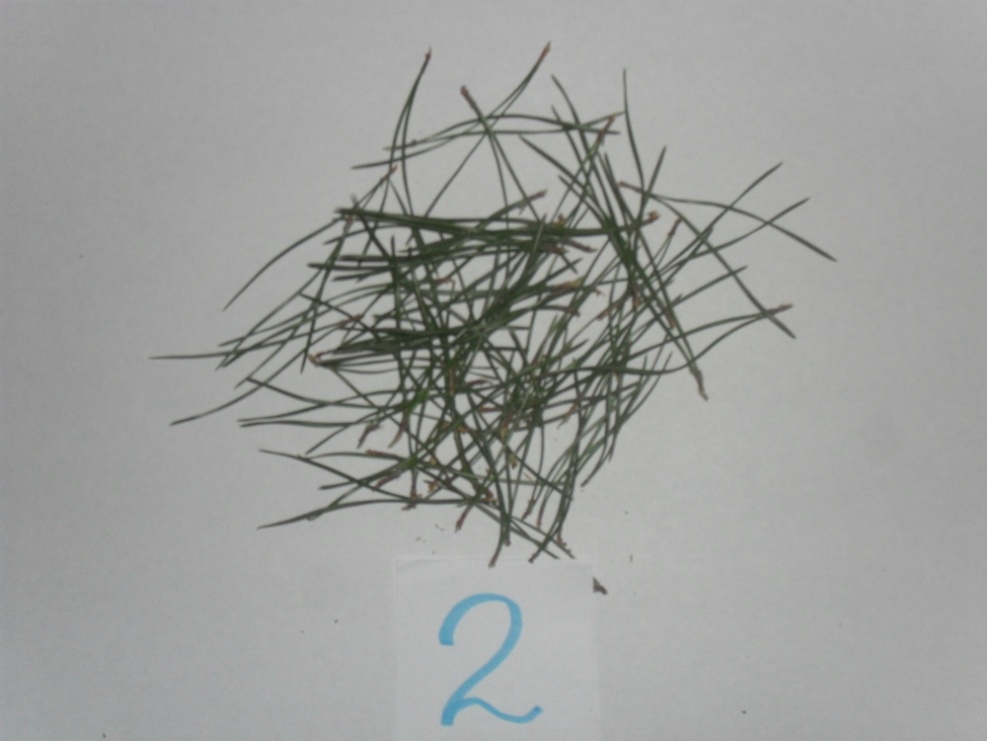 площадка № 4б территория
 санатория 
«Серебряные ключи»
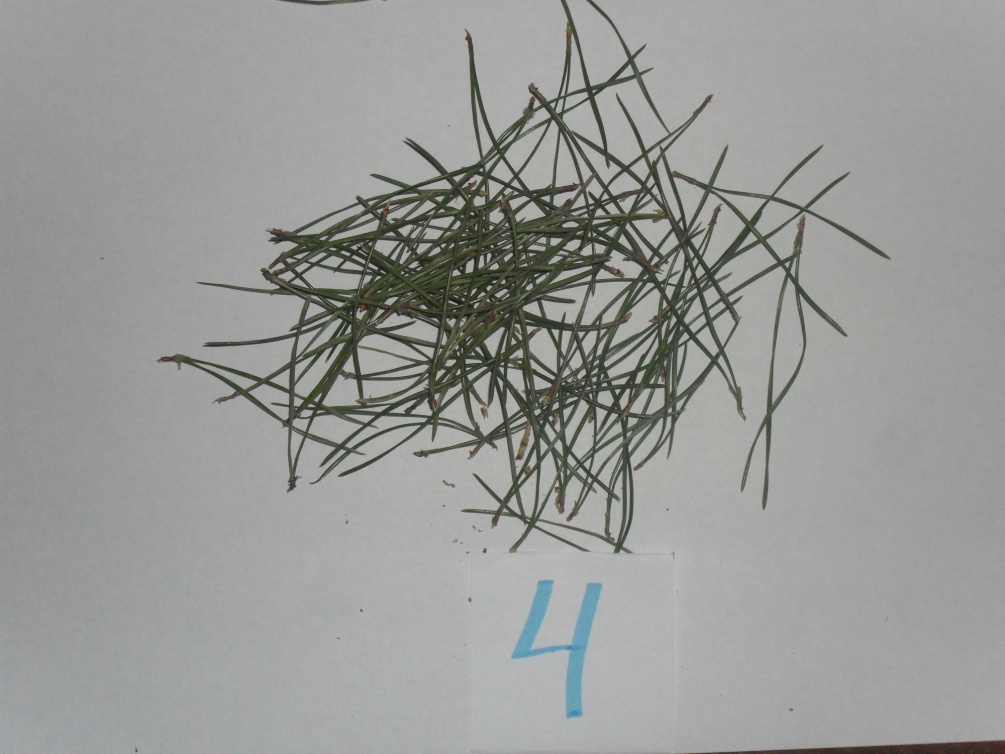 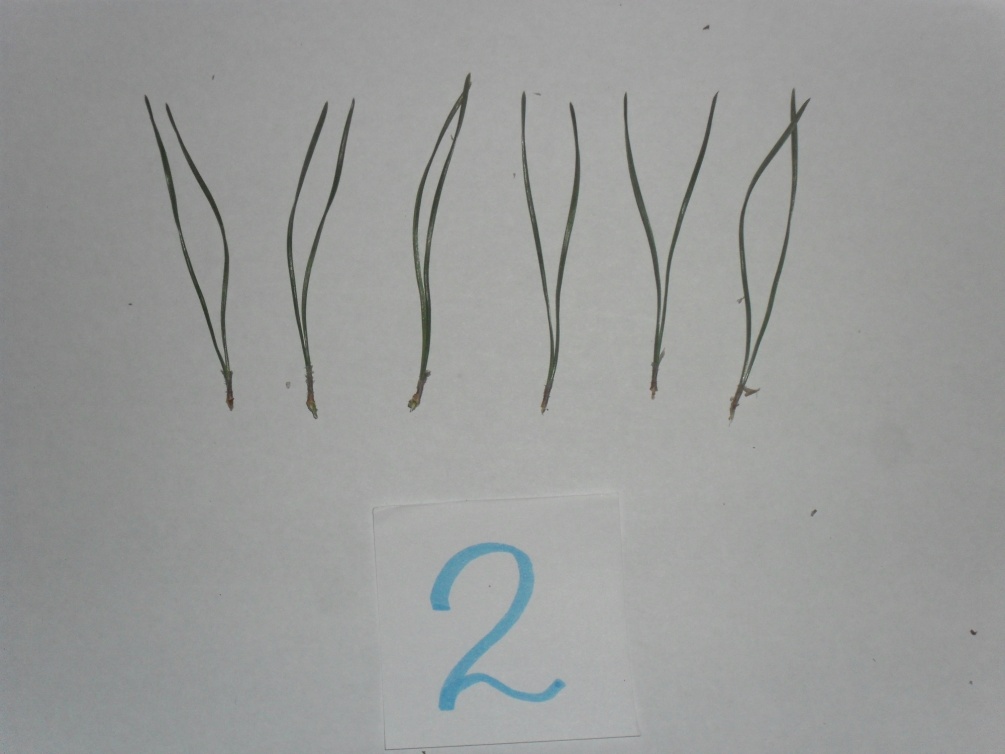 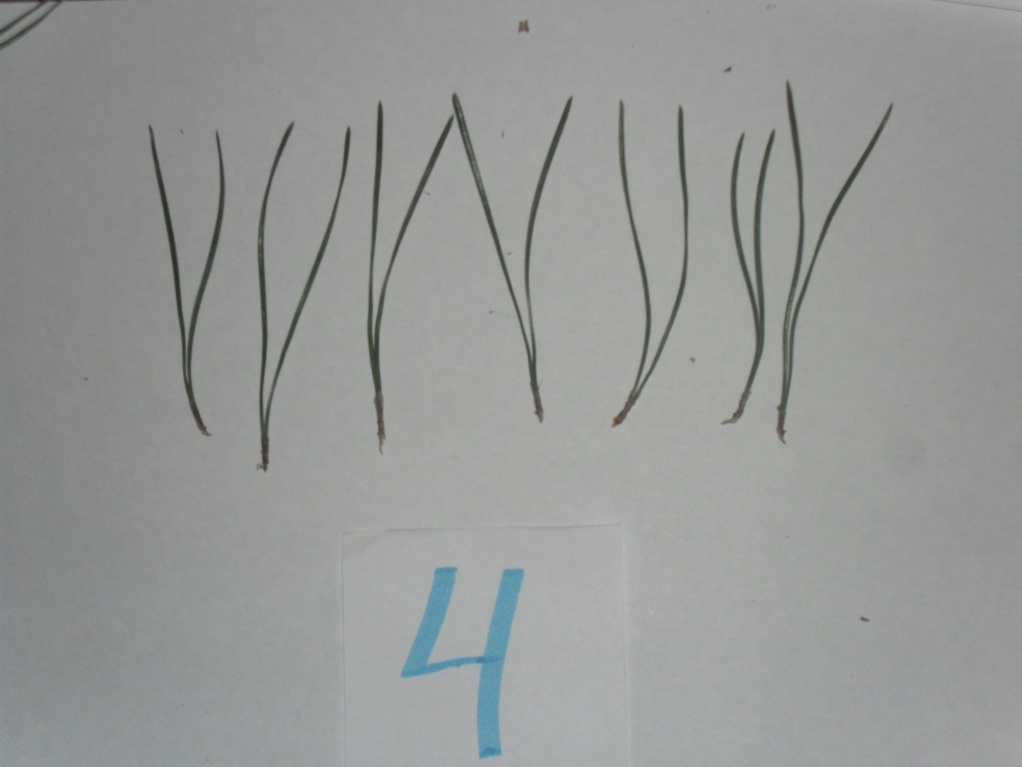 Результаты:
Вывод:
В результате исследования я выяснила, что деревья с поврежденной хвоей сосны расположены вблизи автодороги, а с менее поврежденное – дальше от дороги. Там, где воздух сильно загрязнен,  на хвое сосны появляются повреждения. Если количество автотранспорта увеличится, то это приведет к нежелательным последствиям – такое растение как сосна не сможет существовать в условиях загрязнения, а для нашего здоровья это может быть губительным.
Заключение
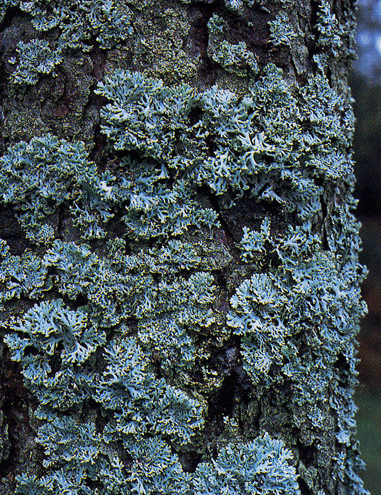 Проанализировав научные данные о лишайниках                                                         и сосне обыкновенной, я изучила их индикационные                    способности.
           По итогам моей работы можно сказать, что                                                                 несмотря на усиливающуюся антропогенную                                                                нагрузку в городе Сергаче, сохраняется                                             устойчивость данной экосистемы.
              По изучению растений – биоиндикаторов в данной местности можно сделать вывод, что в разных частях экосистемы – разное загрязнение, но антропогенное воздействие на экосистему усиливается.
              Вдоль дороги загрязненность воздуха выше.
              Загрязненность воздуха в нашем дендропарке низкая, это                
                                              хорошее место для отдыха и       
                                              восстановления сил. 
                                              Поэтому в перспективе мною будет                    
                                              продолжен мониторинг  изучения                                                           
                                              биоиндикаторов в отношении окружающей  
                                              среды нашей местности.
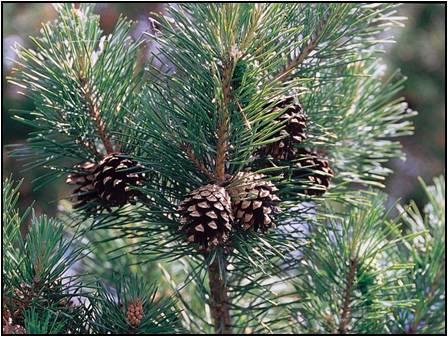 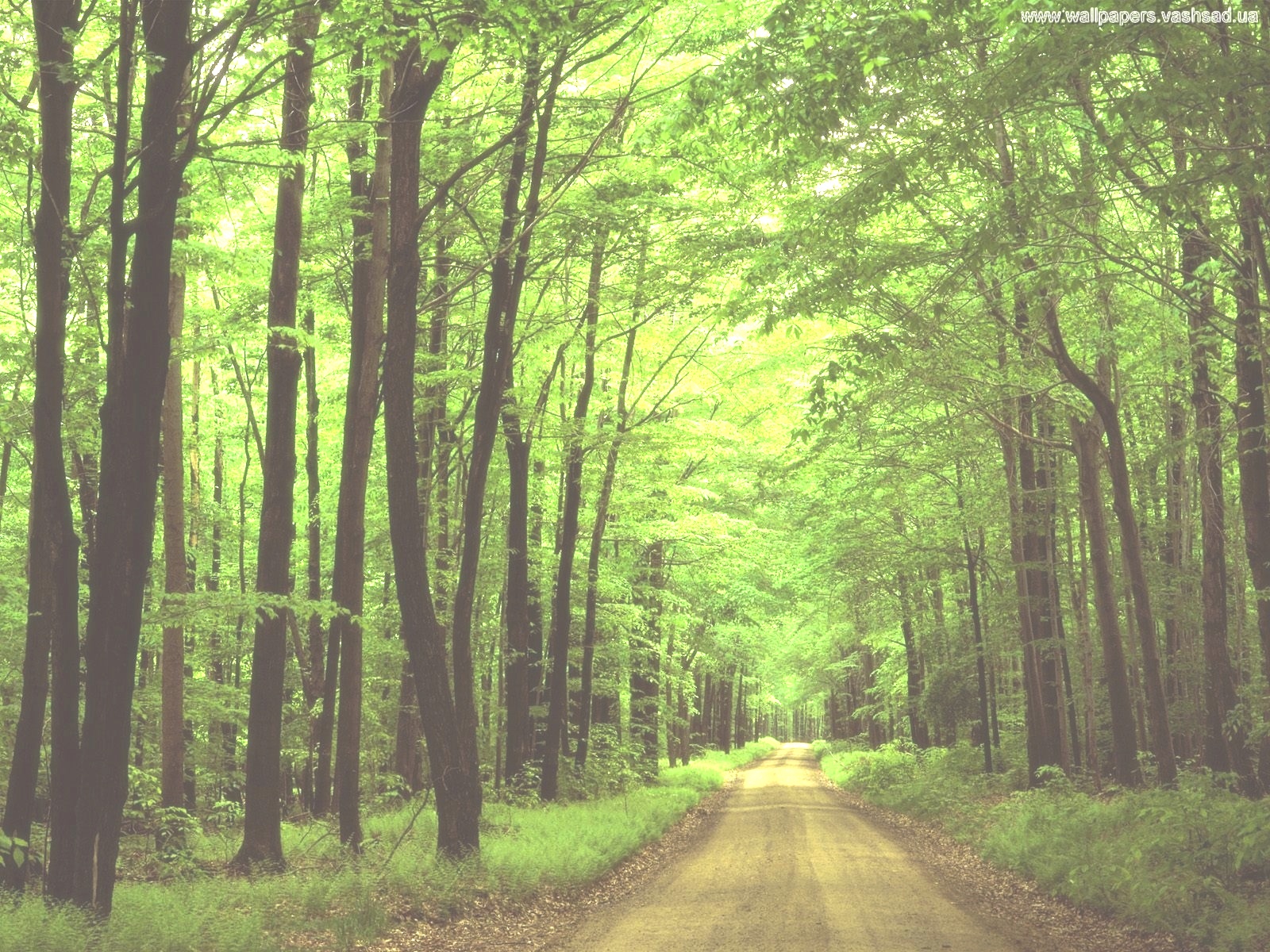